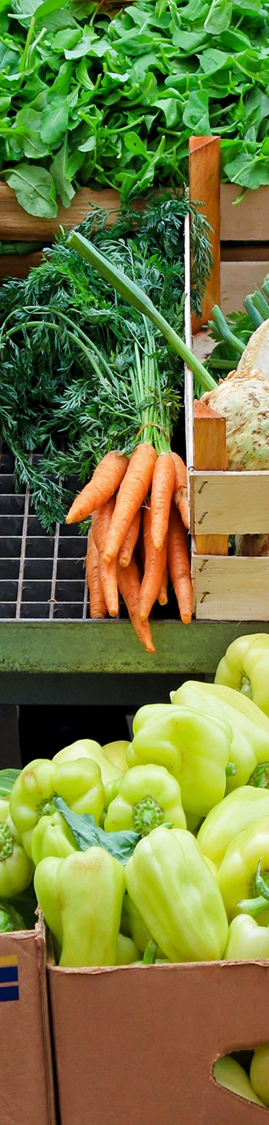 ДИРЕКТНИПЛАЩАНИЯ
МИНИСТЕРСТВО
НА ЗЕМЕДЕЛИЕТО, ХРАНИТЕ И ГОРИТЕ
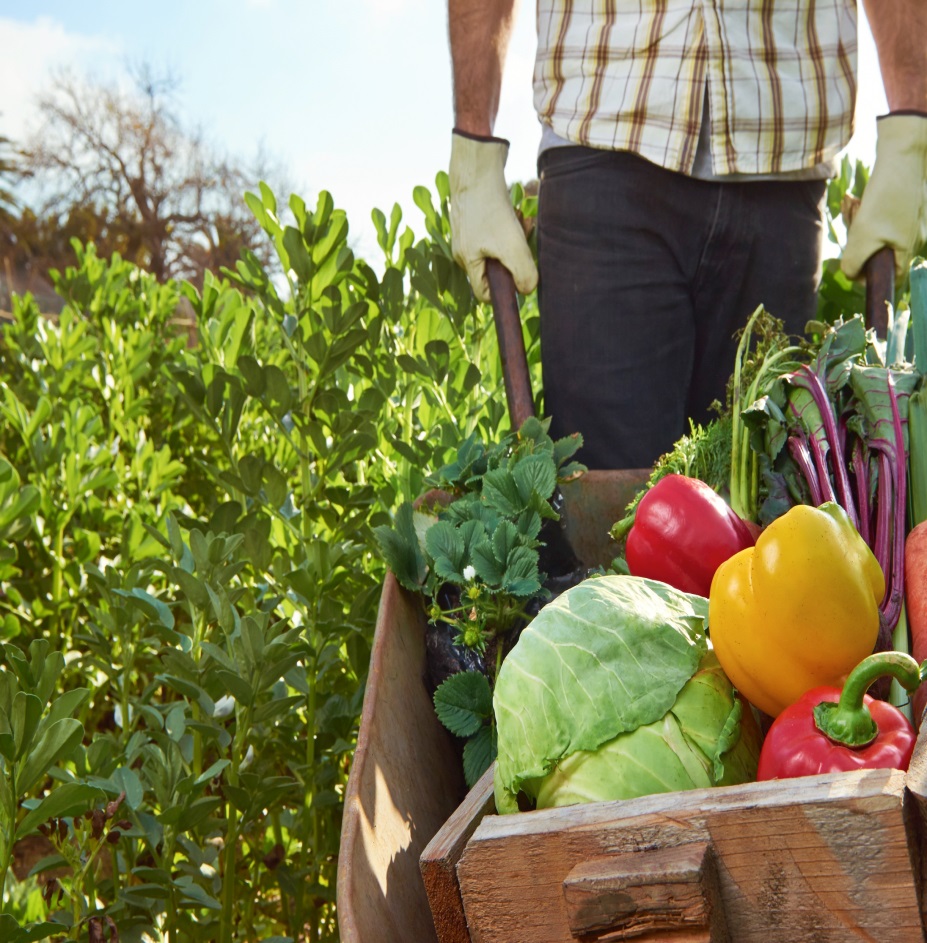 ЮЛИ  2018 Г.
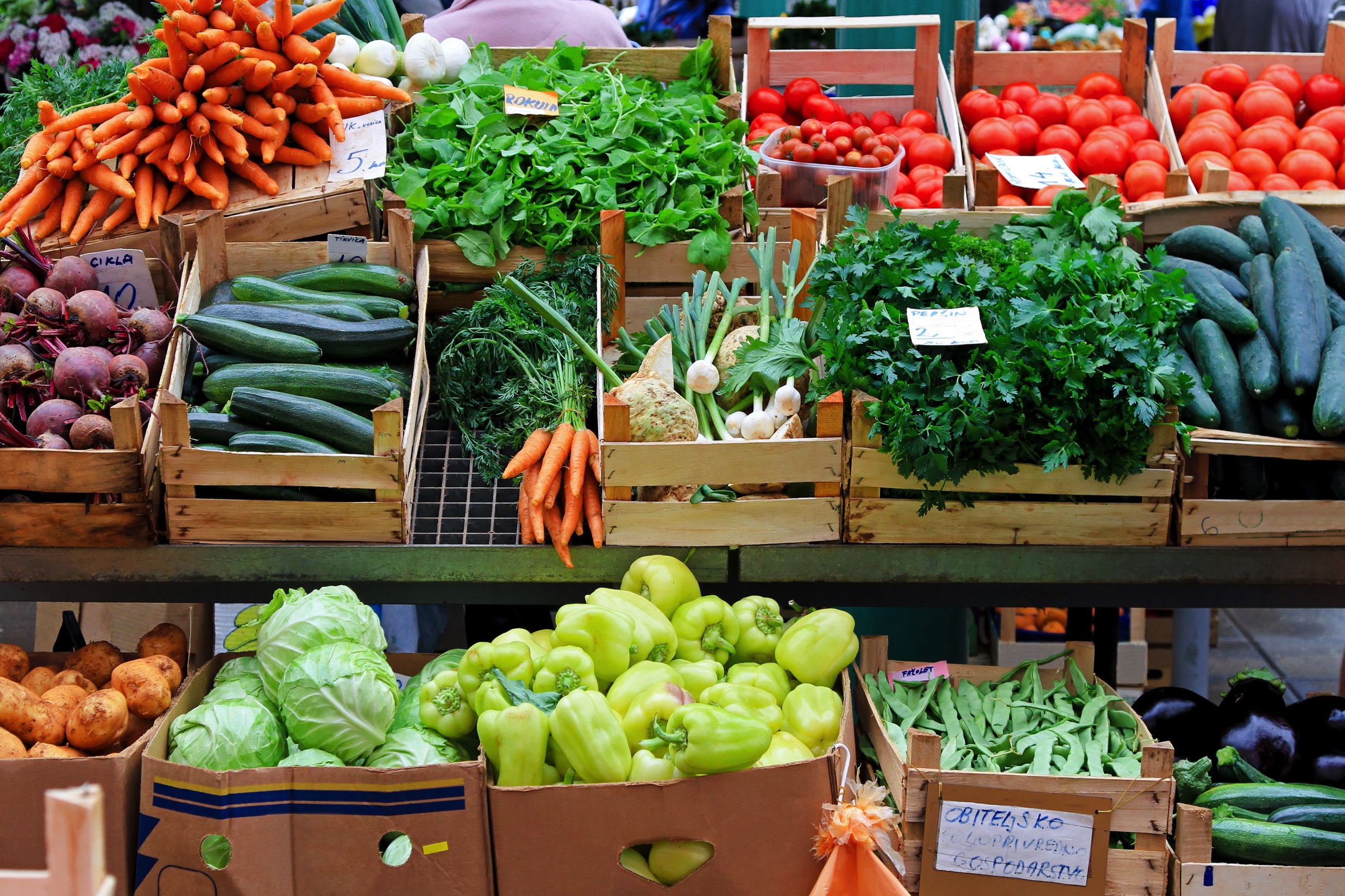 ЗЕЛЕНЧУЦИ
2015
2018
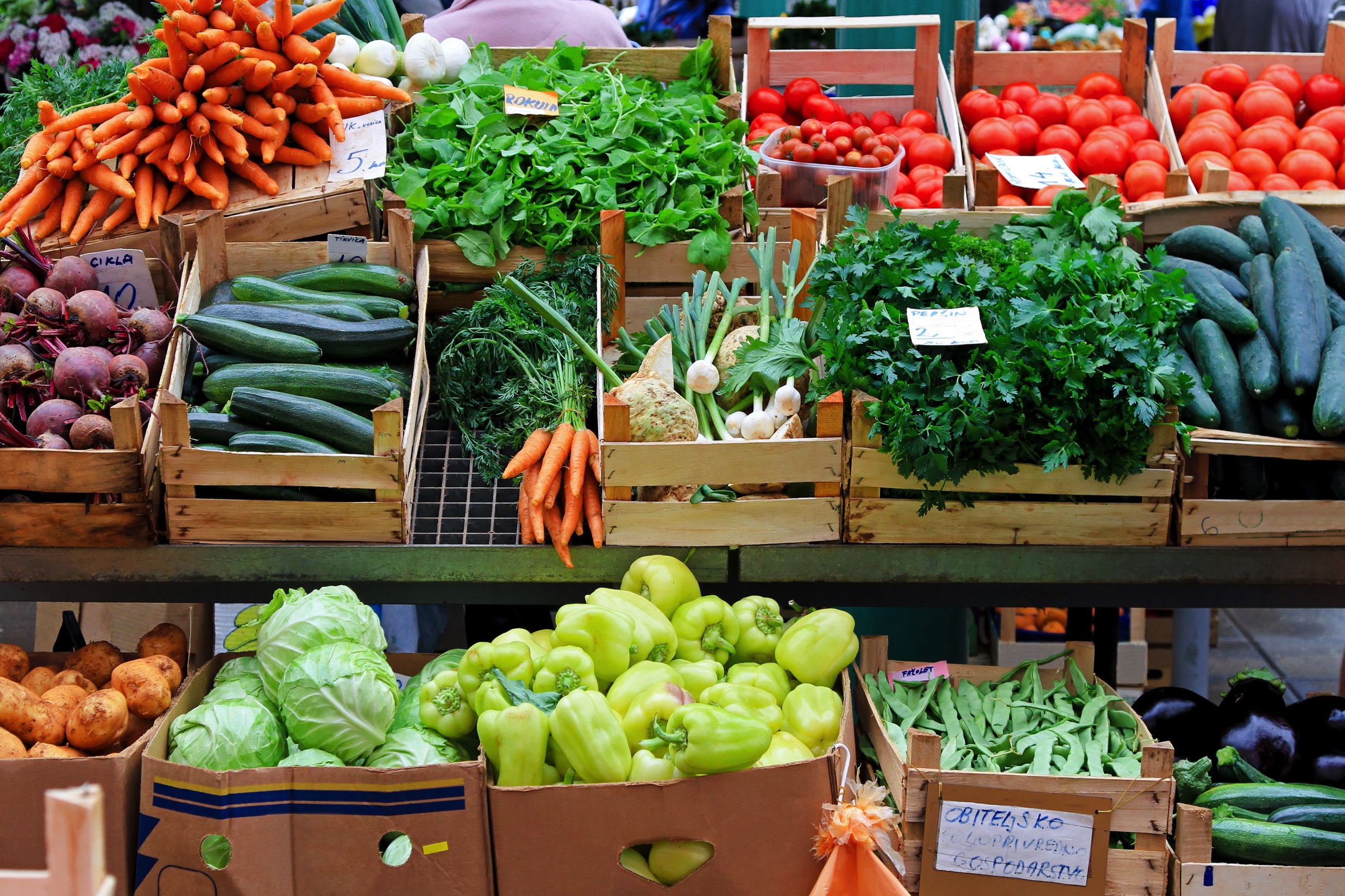 ЗЕЛЕНЧУЦИ – ОСНОВНА СХЕМА -  заявени (ха)
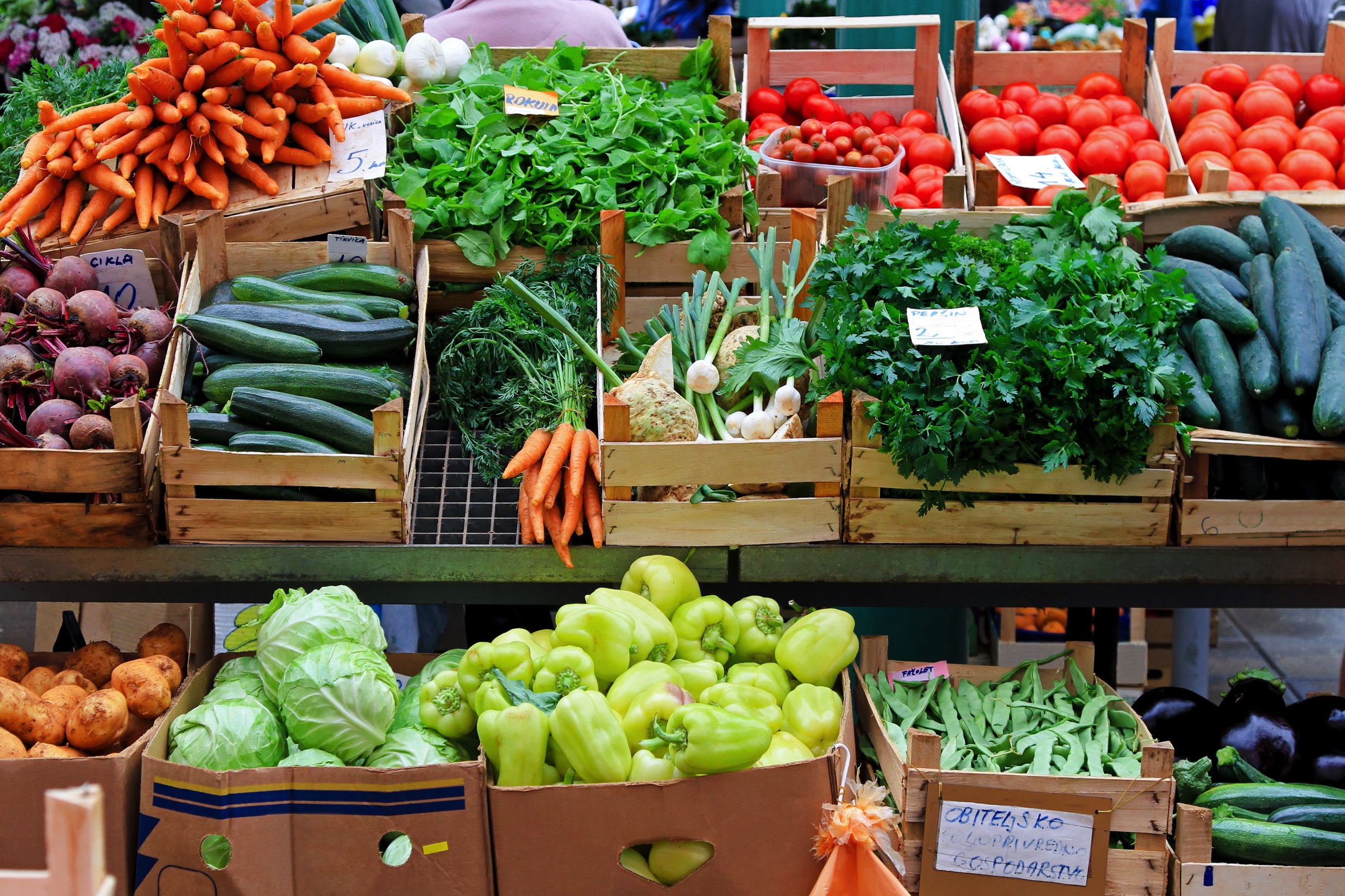 ЗЕЛЕНЧУЦИ – ДОПЪЛНИТЕЛНА СХЕМА – заявени (ха)
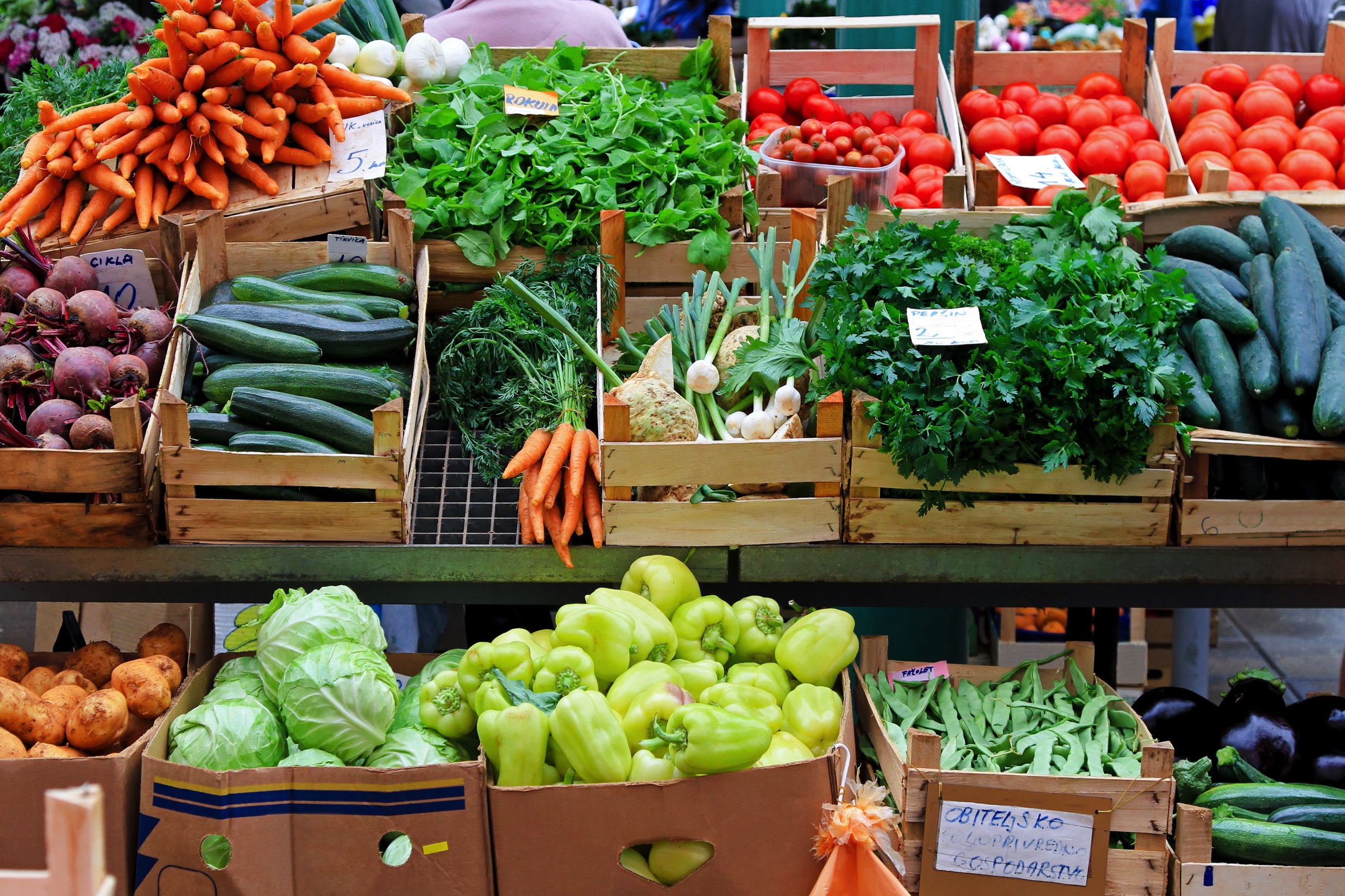 Зеленчуци полско производство - Добиви
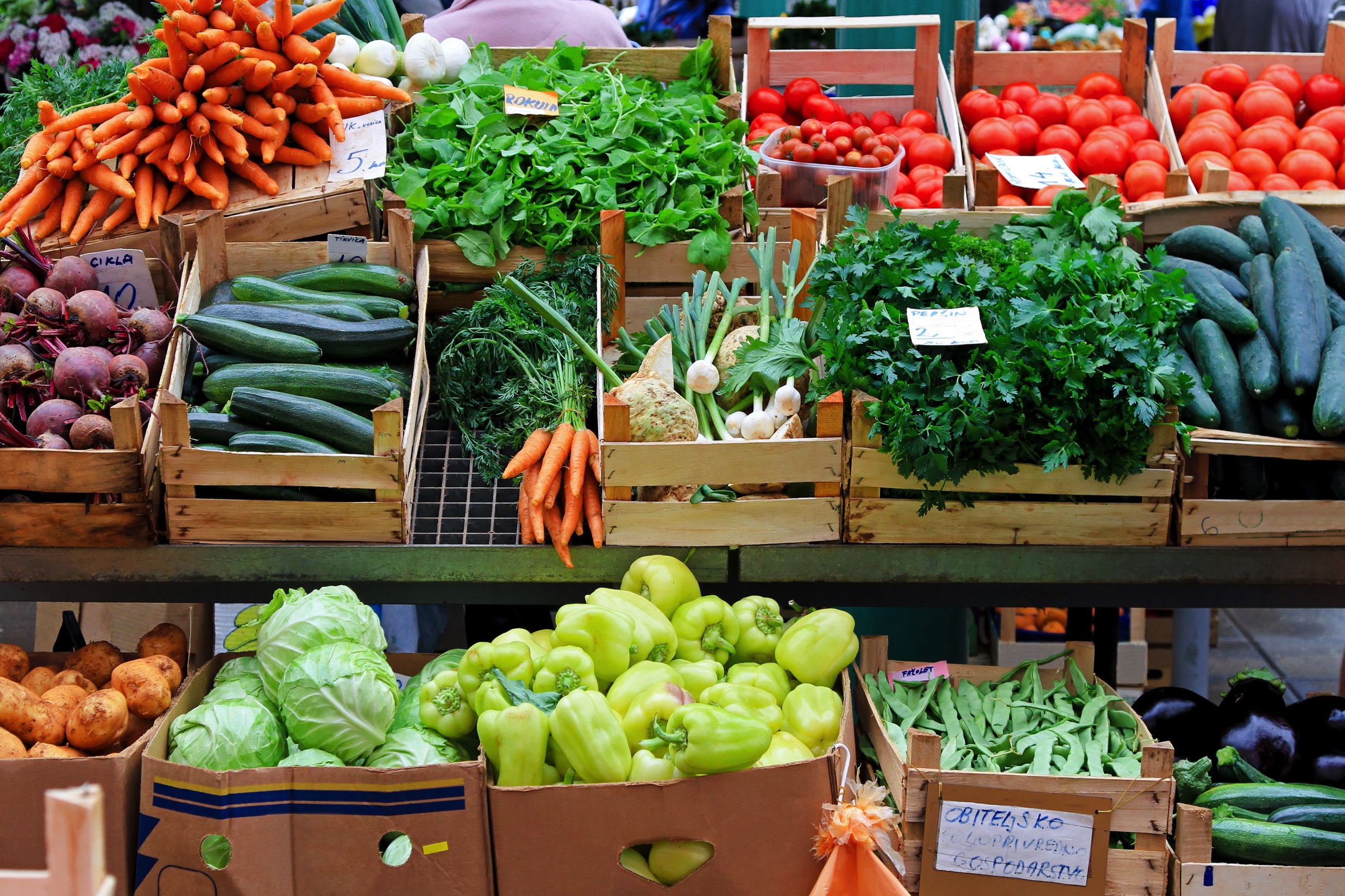 Зеленчуци полско производство - Добиви
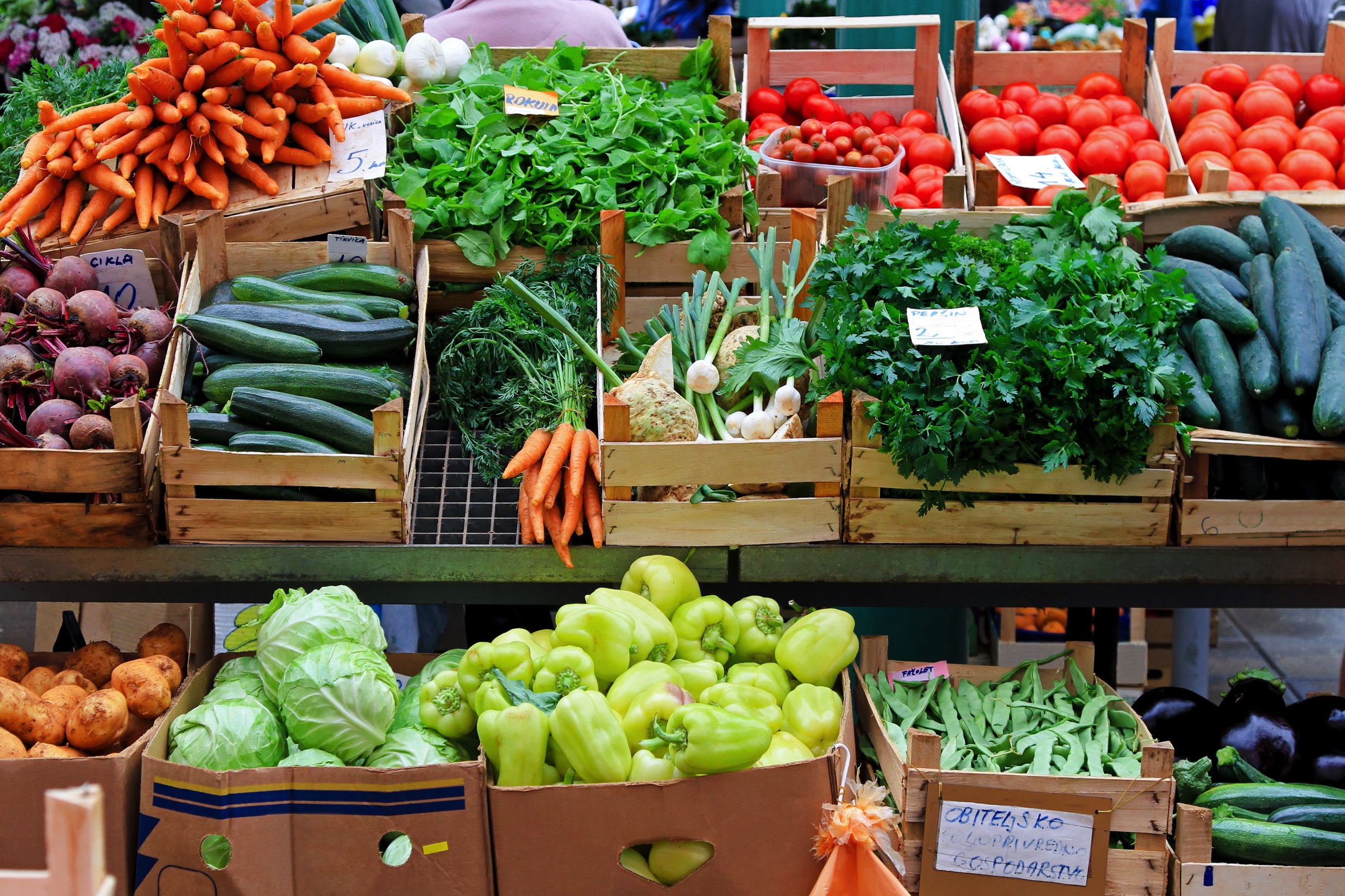 ПЛОДОВЕ
2015
2018
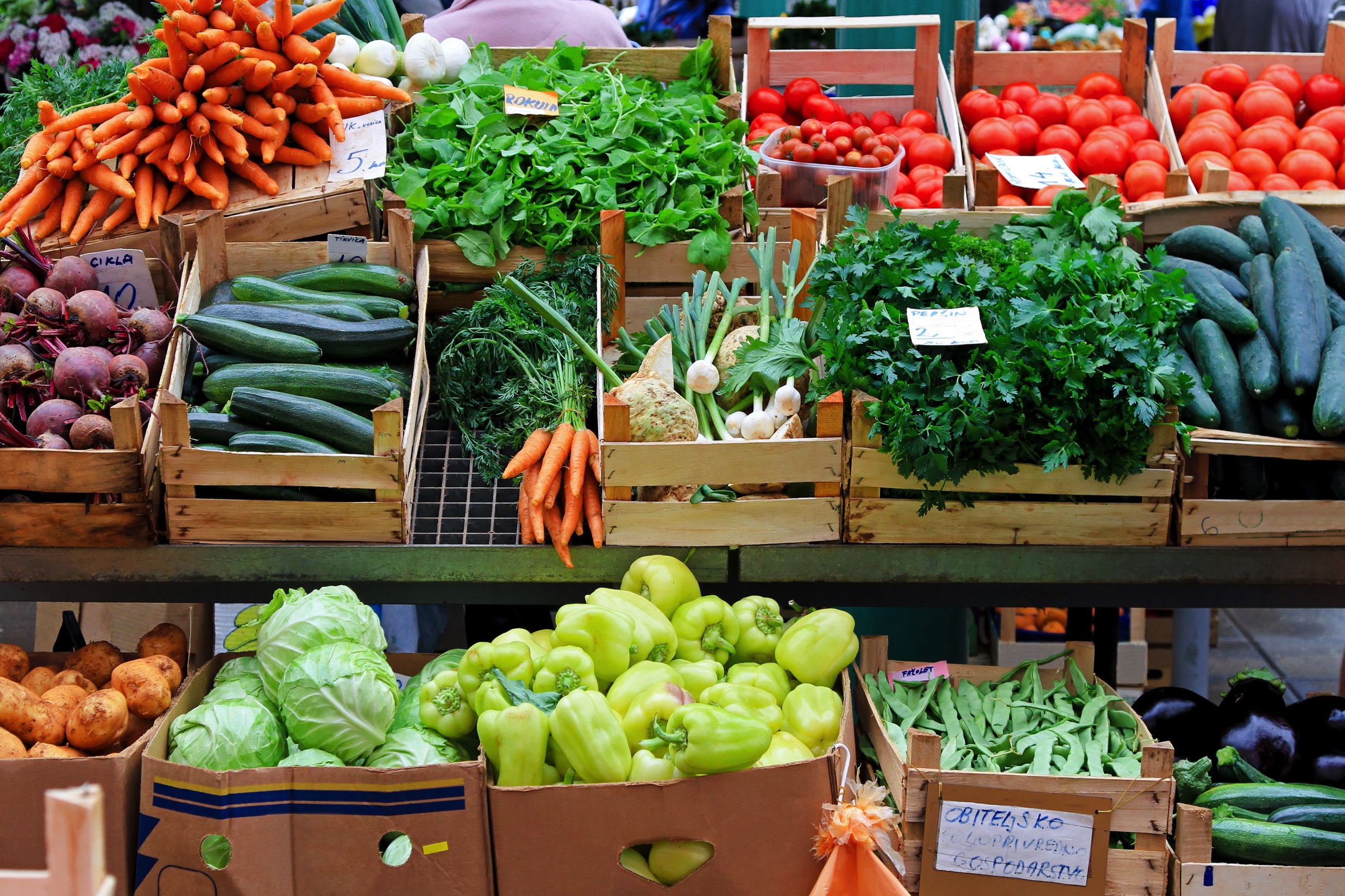 ПЛОДОВЕ – ОСНОВНА СХЕМА – заявени (ха)
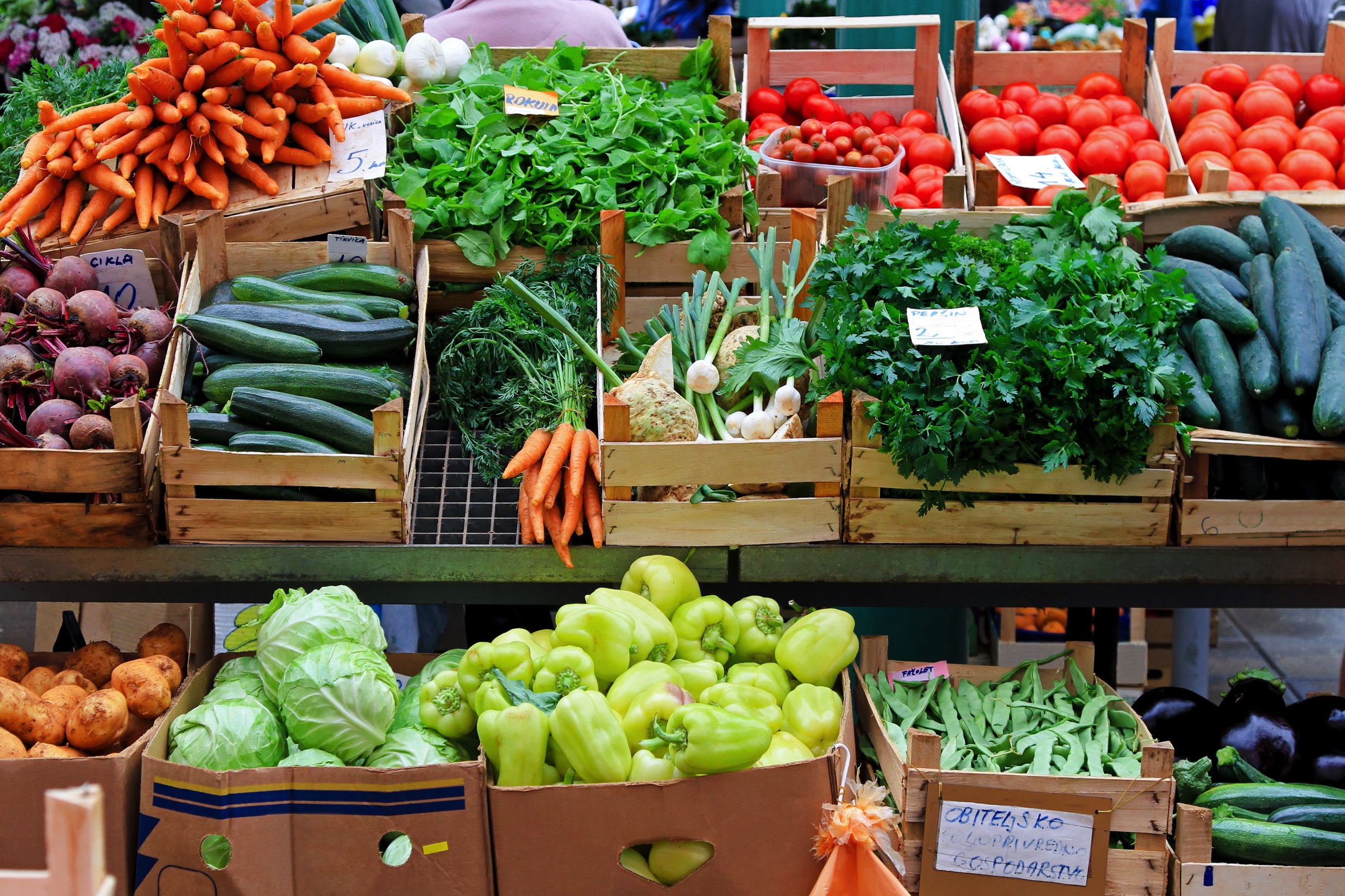 ПЛОДОВЕ – ДОПЪЛНИТЕЛНА СХЕМА – заявени (ха)
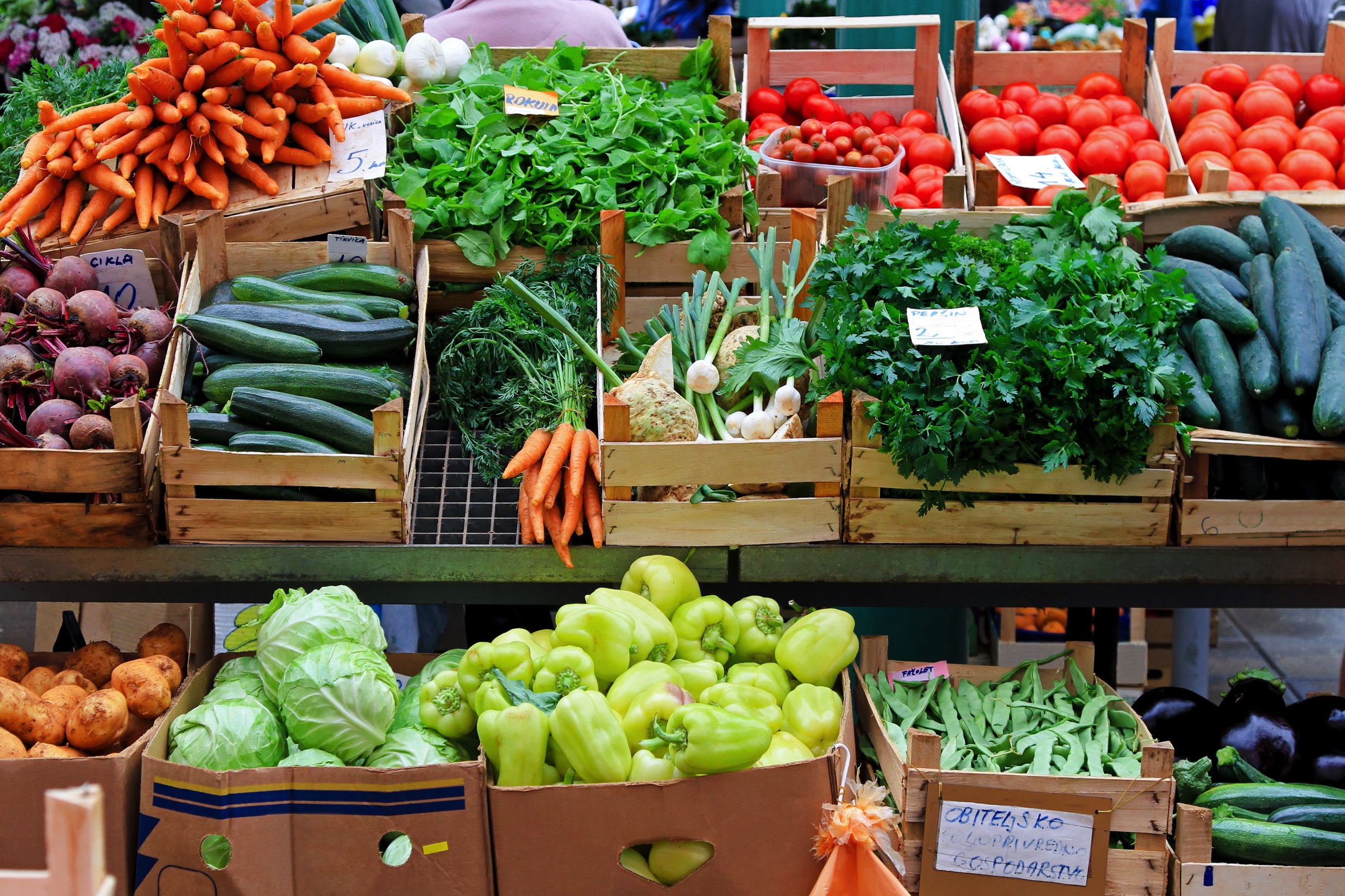 ПЛОДОВЕ – ДОБИВИ
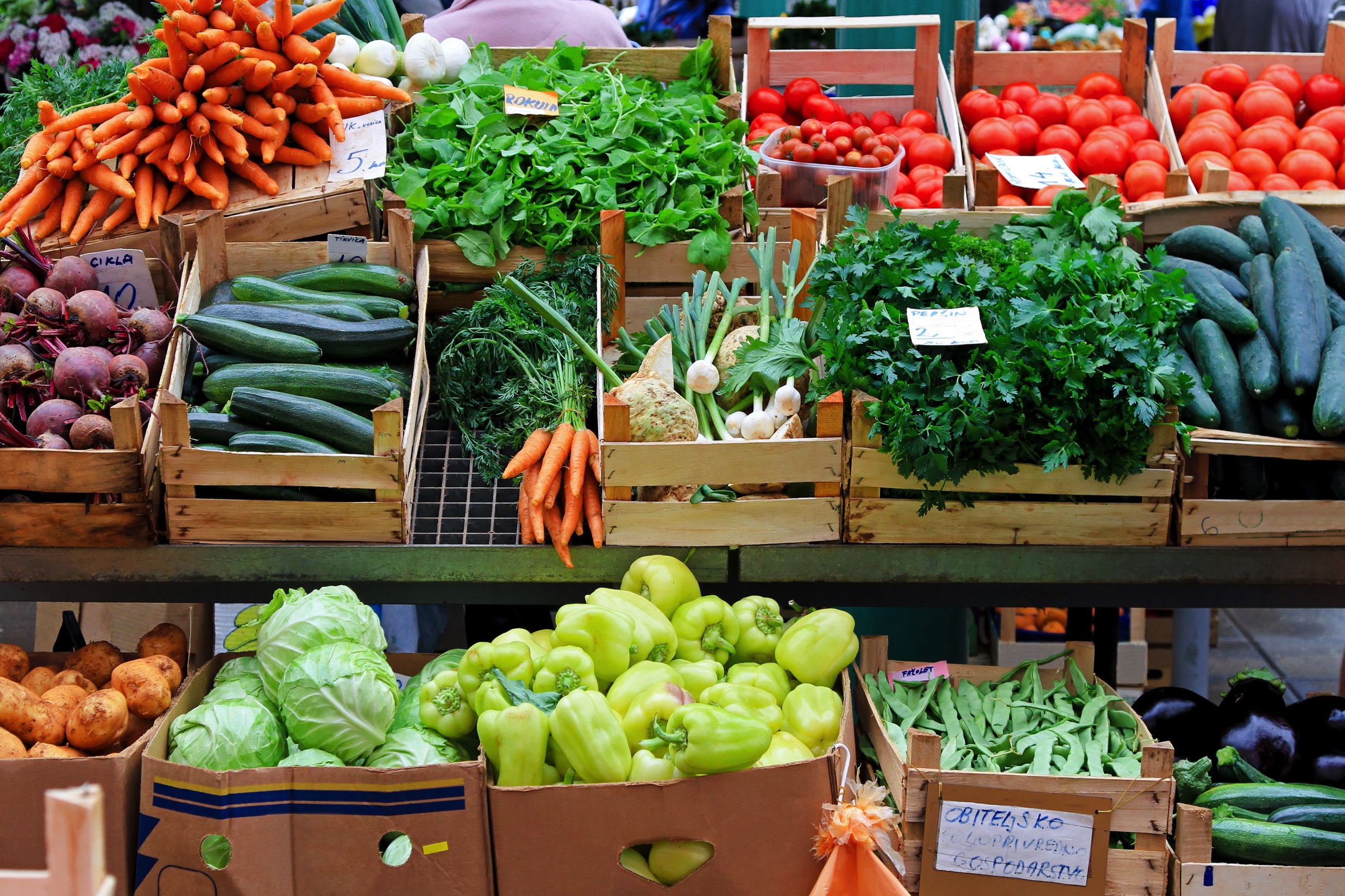 ПЛОДОВЕ – ДОБИВИ
Оранжерийно производство – заявени (ха)
Оранжерийно производство - добиви
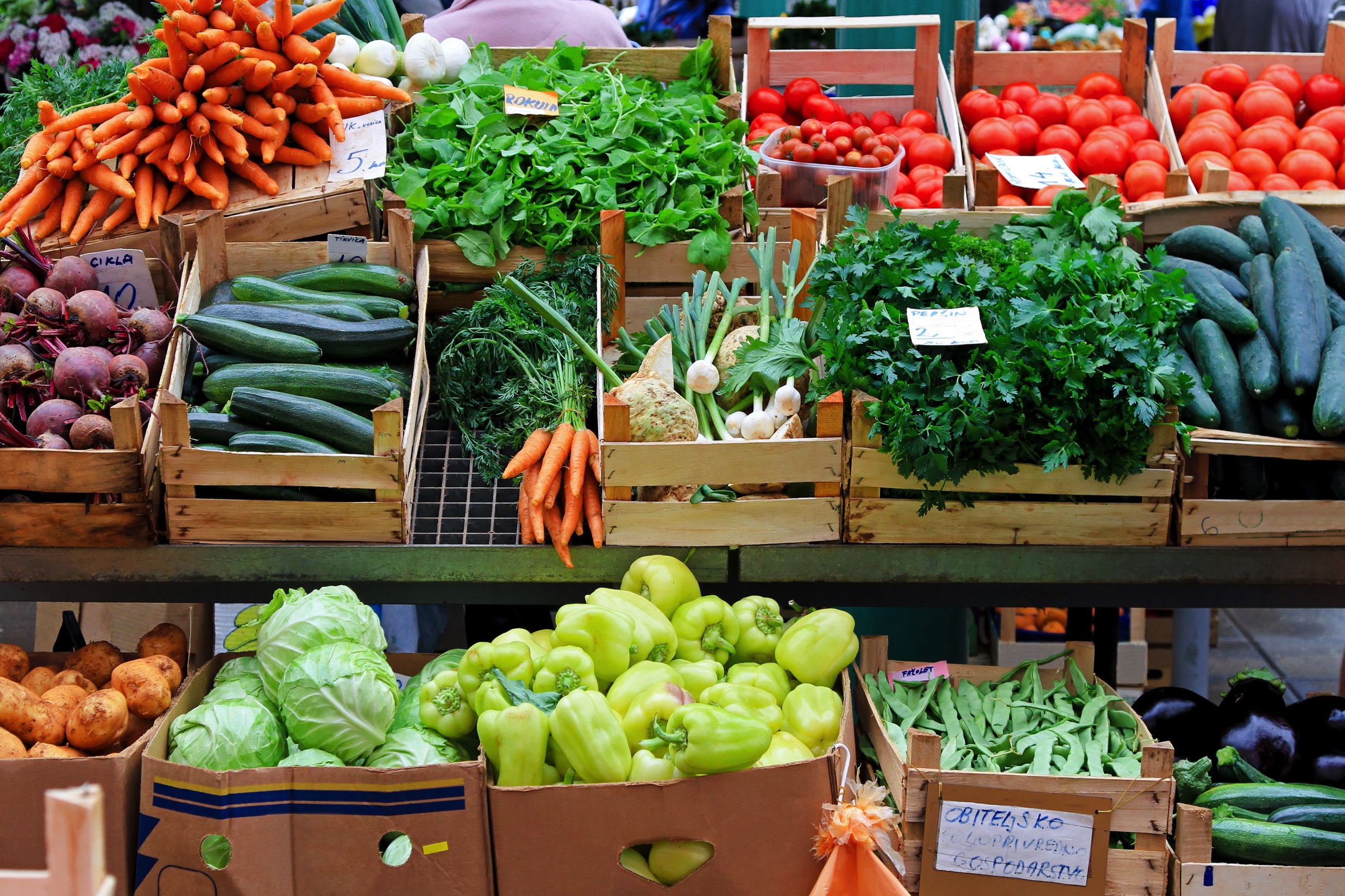 БЛАГОДАРЯ ЗА ВНИМАНИЕТО
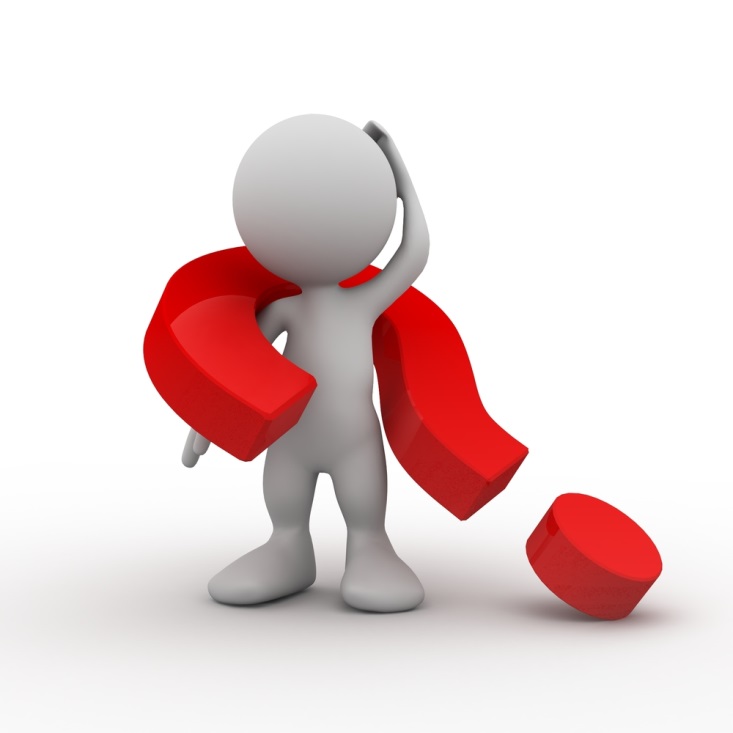